Воспитание ненасилием в семье: мудрые советы родителям
Родительское  собрание в 1 классе
Автор: Коноплёва Г.А.
2014 год
АНКЕТА № 1
АНКЕТА № 2
…физические наказания для ребенка являются «трагедией боли и обиды, трагедией жестокости, детского терпения». 
А. С. Макаренко
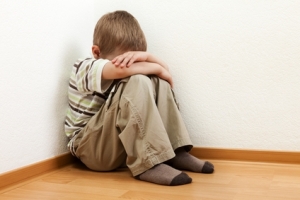 Воспитание – это…
это сотрудничество, взаимодействие, взаимовлияние, взаимообогащение (эмоциональное, интеллектуальное, духовное, нравственное), в результате которого меняются дети и взрослые.
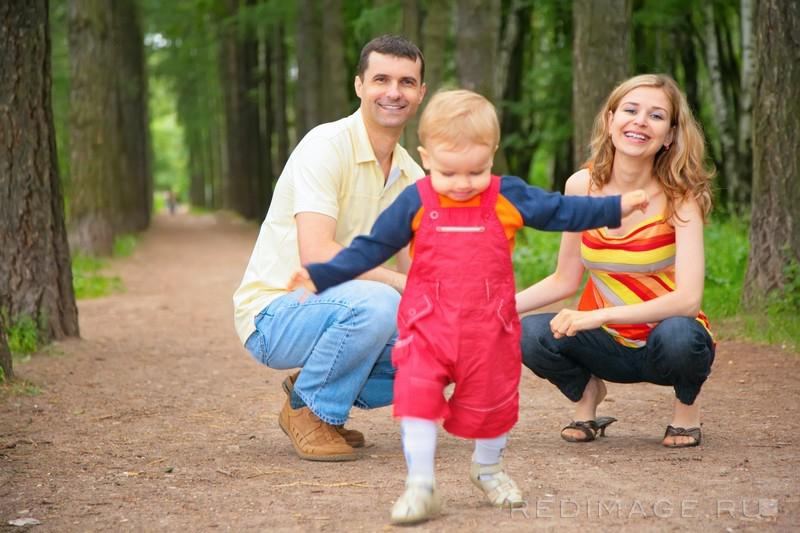 Прислушайтесь к своему ребёнку…
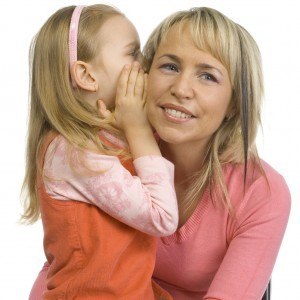 Принимайте решения совместно с ребенком, а также дайте ему право принимать самостоятельные решения.
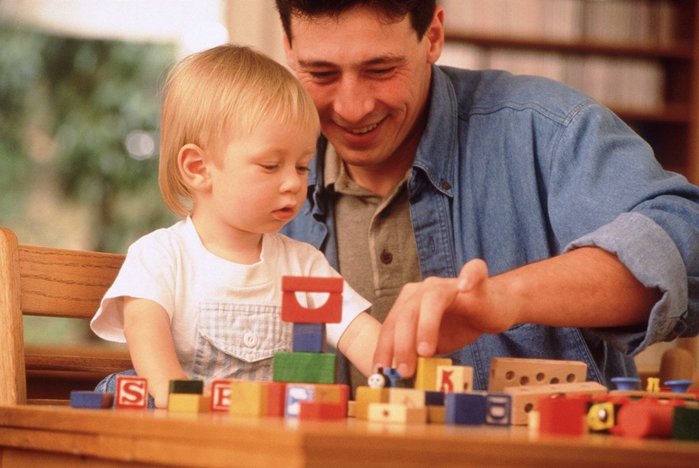 Постарайтесь предупредить ситуацию
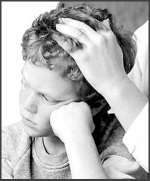 Предоставляйте ребенку возможность отдохнуть
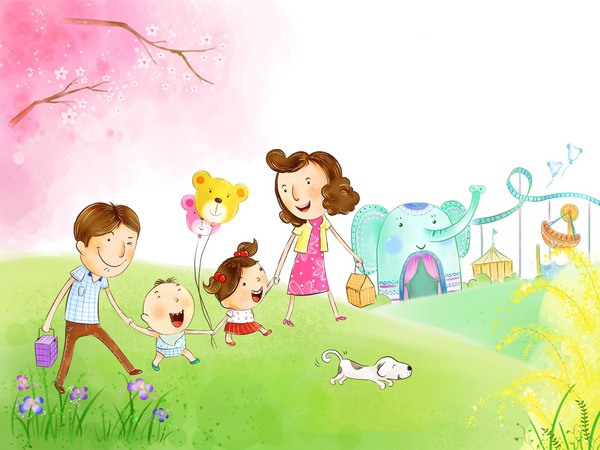 Требуя чего-либо от ребенка, давайте ему четкие и ясные указания
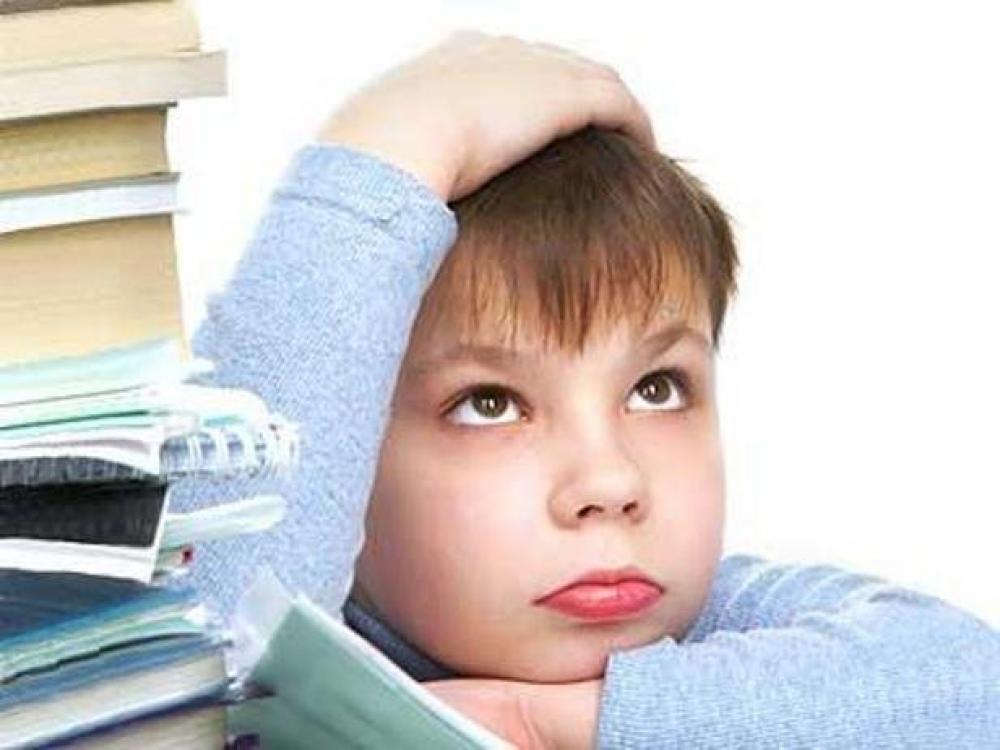 Не возмущайтесь, если ребенок, может быть, чего-то не понял или забыл
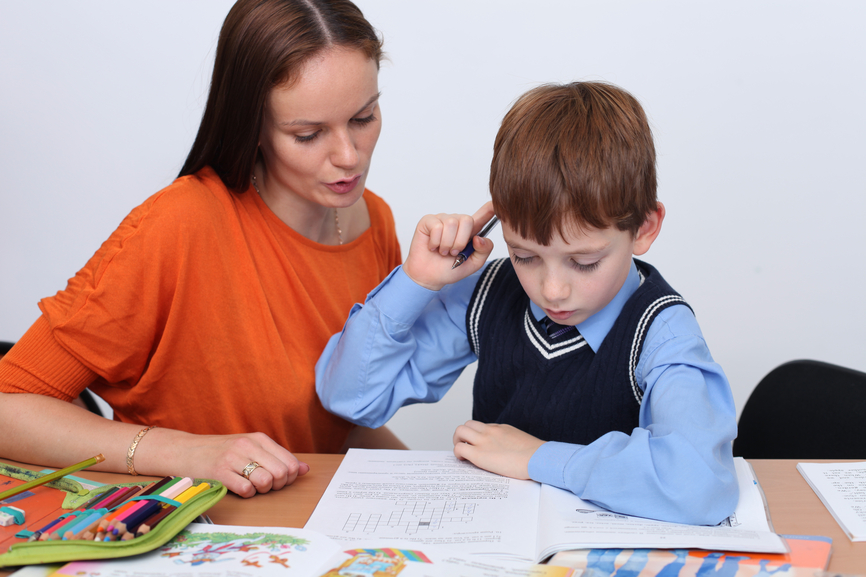 Не требуйте от ребенка сразу многого…
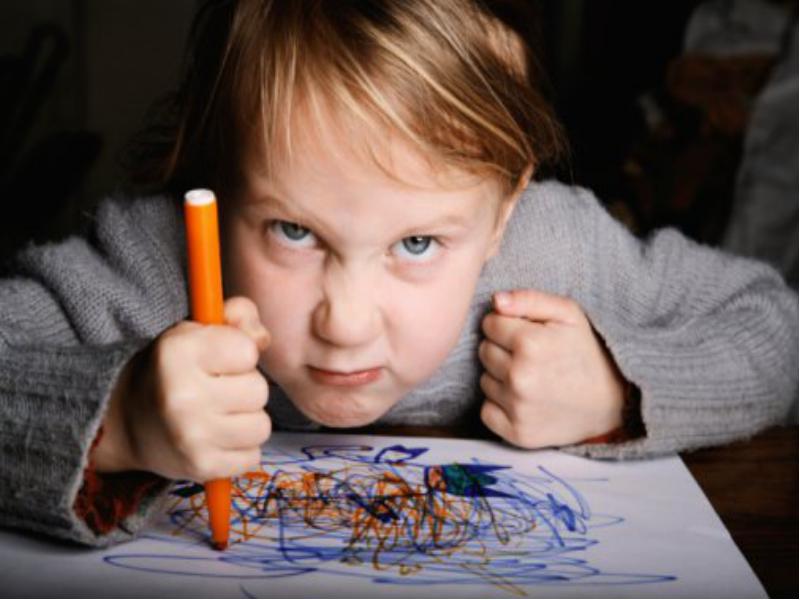 Не предъявляйте ребенку непосильных требований…
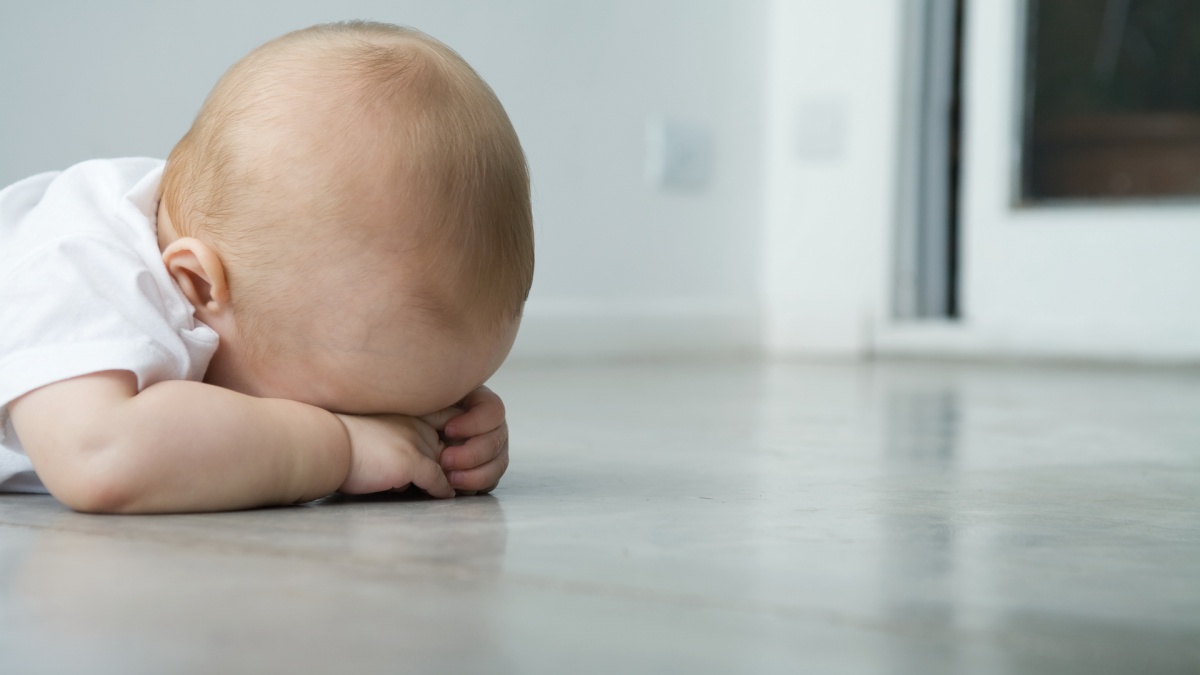 Не действуйте сгоряча
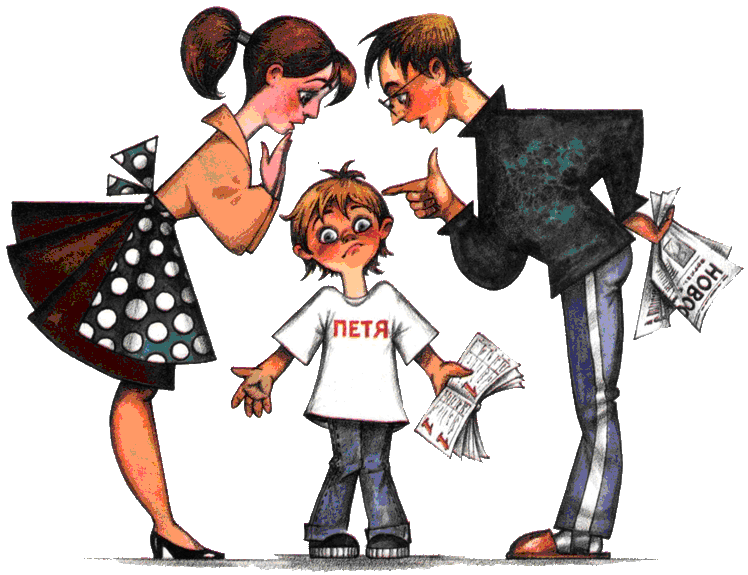 Подумайте, чем вы можете помочь ребенку в этой ситуации
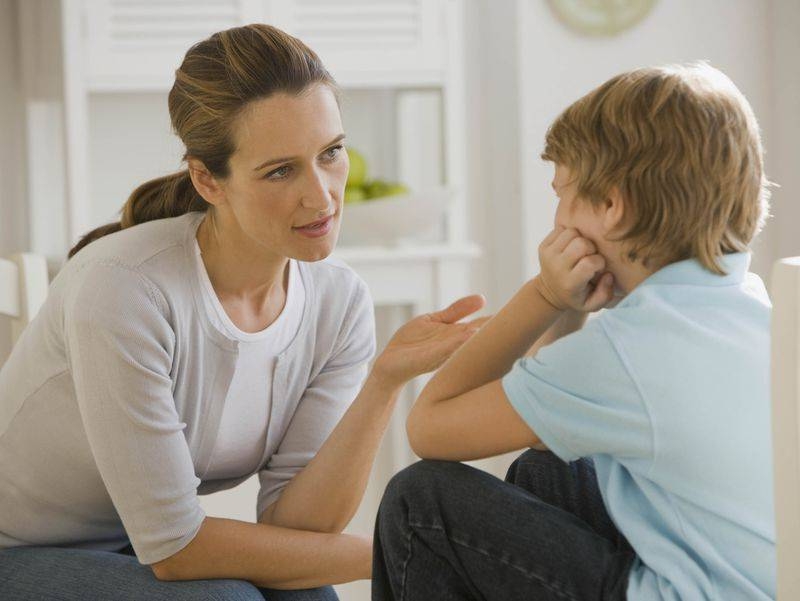 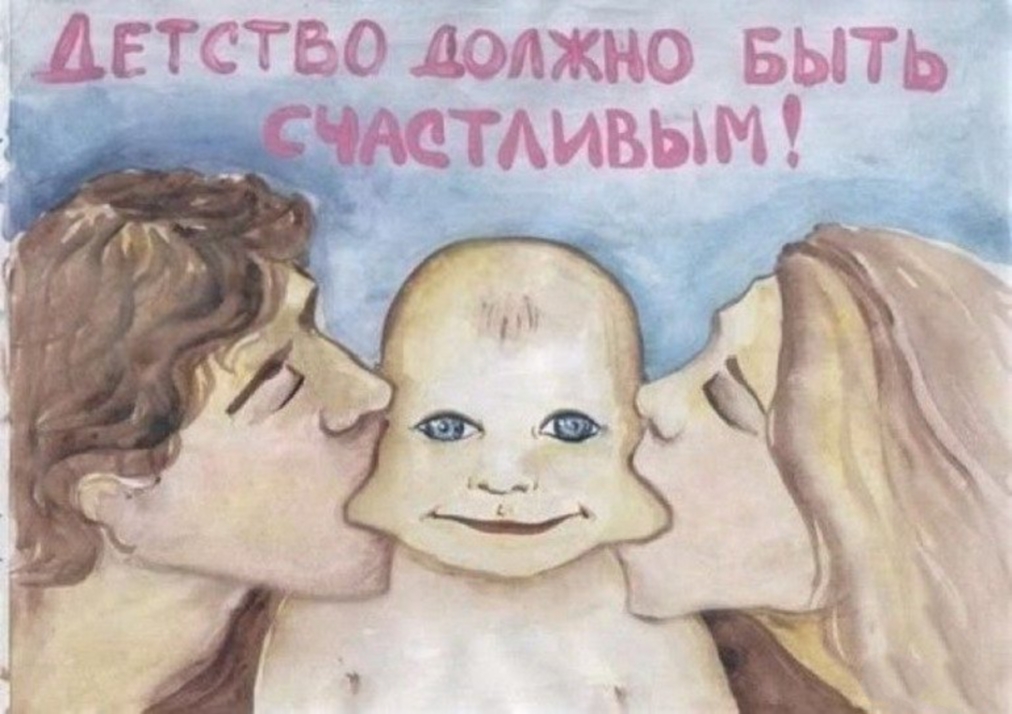